Simple past
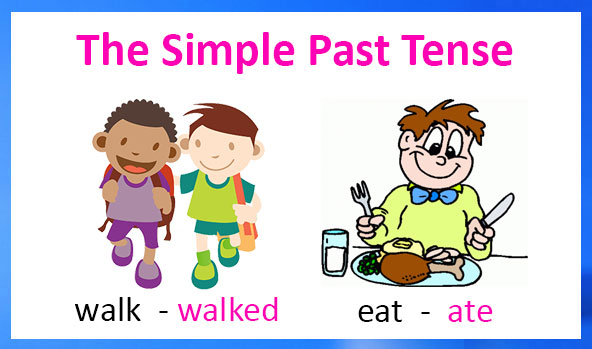 Visit the following websites to better understand simple past
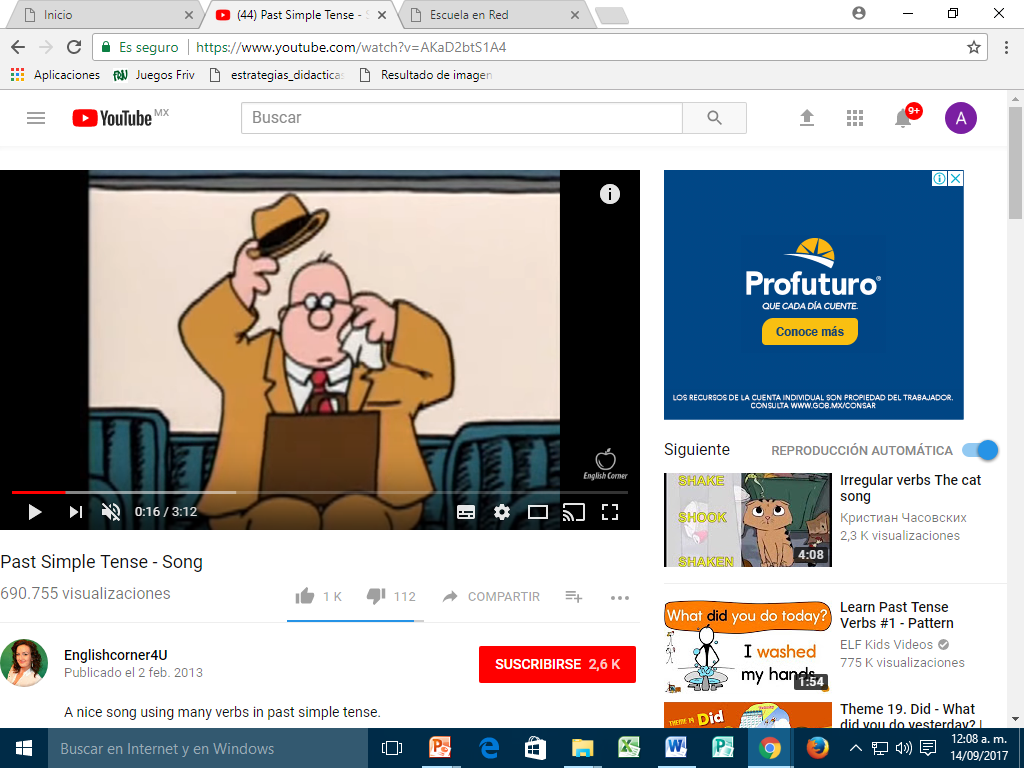 http://www.youtube.com/watch?v=AKaD2btS1A4
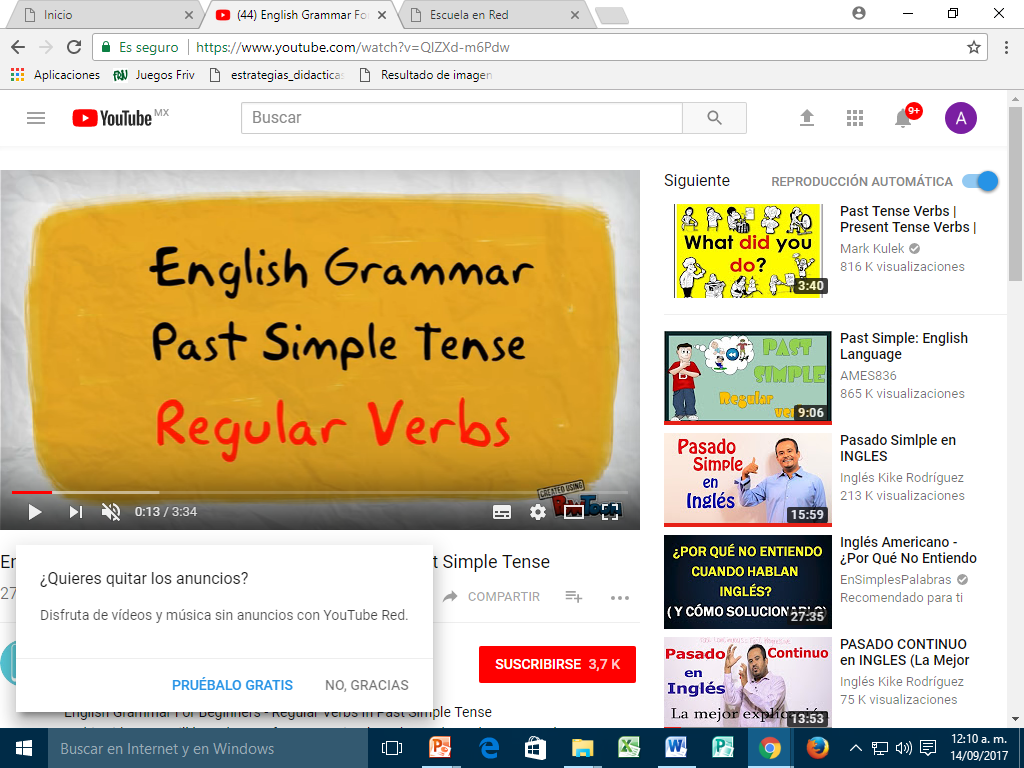 https://www.youtube.com/watch?v=QlZXd-m6Pdw
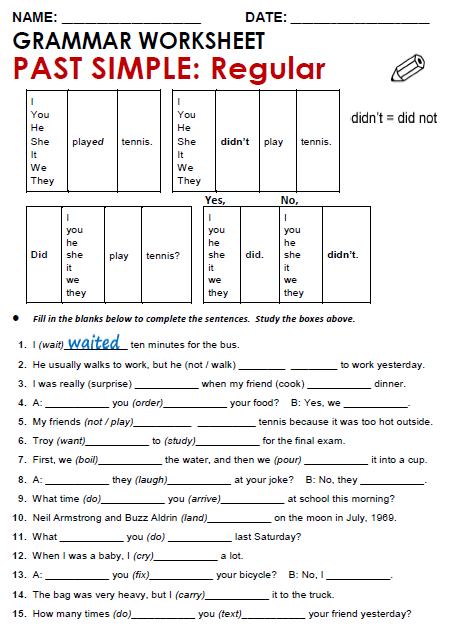 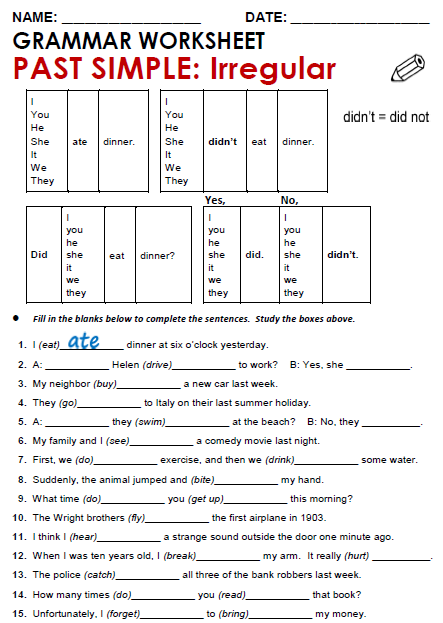 1.- Complete the following exercise with the simple past in positive and negative form

Last month (go)__went________  to England. 
I (visit)__visited_ some museums, but I (not visit) _didn`t visit_ the Zoo, I (take) _took__ pictures of all the interesting places
I (eat) ___ate__ in some famous restaurants,  but I  (not like) _didn`t like_ the food. 
In the evenings I (go)__went____  to pubs and  (meet) __met_____ some handsome guys.
Of course, I (buy) ____bought__ souvenirs for you.
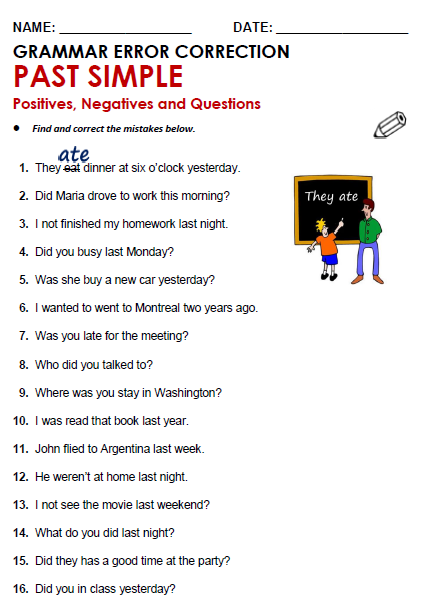 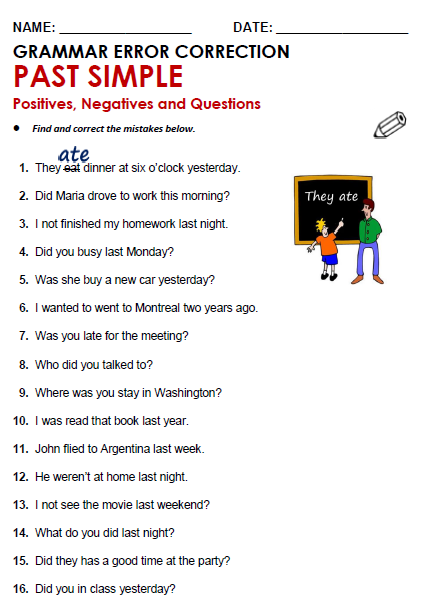 2.- Find, underline and correct the mistakes in the following sentences
1.- They eat  (ate) dinner at six ó clock yesterday.
2.- I not finished (didn`t finish) my homework last night
3.- He not go (went) to bed early lastn ight
4.- Sam visits (visited) Vancuver last month
5.- My friends play(played) videogames in my house last sunday
Play a game  with regular and irrgular verbs in past and print your results
Activity 2.- spelling game irregular verbs
http://www.eslgamesworld.com/members/games/grammar/perfectpast/New/past%20simple%20practice%20game.html
Activity 3.- maching regular and irregular verbs (2 games)
http://learnenglishkids.britishcouncil.org/en/grammar-practice/past-simple-sentences
Activity 4.- jeopardy irregular verbs
http://www.englishmedialab.com/GrammarGames/perfectpast/past%20simple%20betting.html
Activity 5.- hangman irregular verbs
https://www.eslgamesplus.com/practice-irregular-verbs-in-the-past-simple-esl-interactive-hangman/
Activity 2.- spelling game irregular verbs
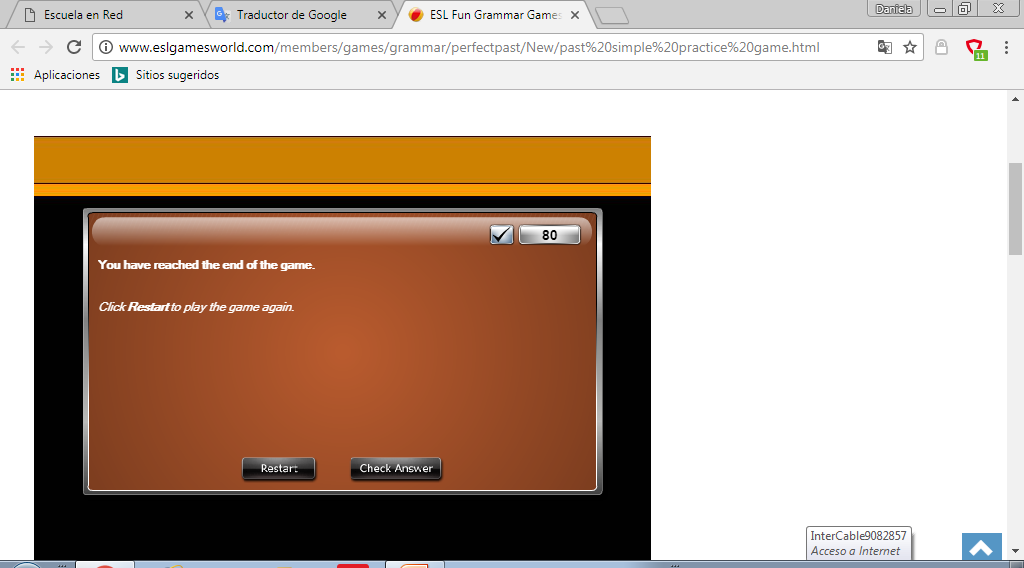 Activity 3.- maching regular and irregular verbs (2 games)
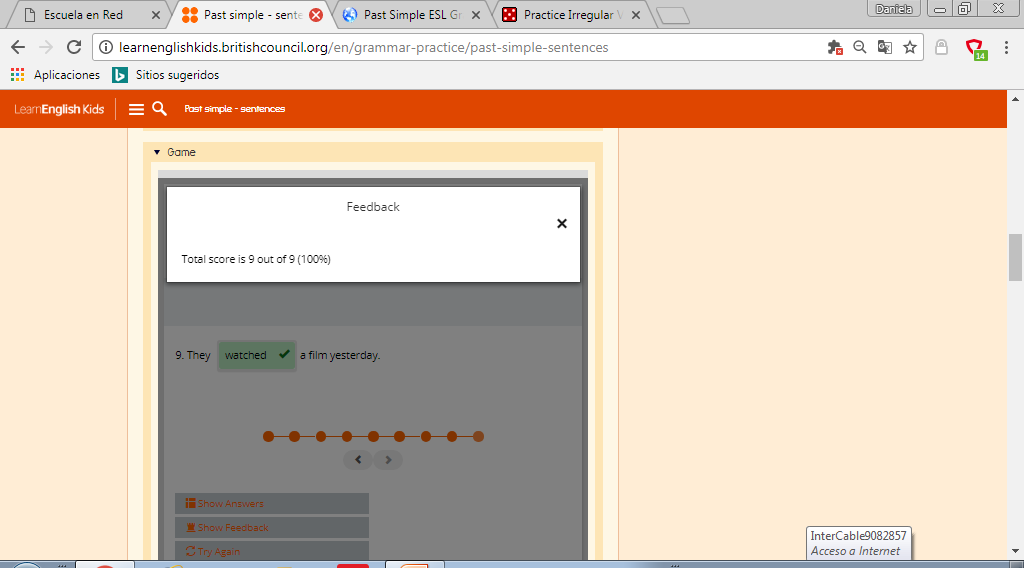 En este juego no lo  abrió teacher
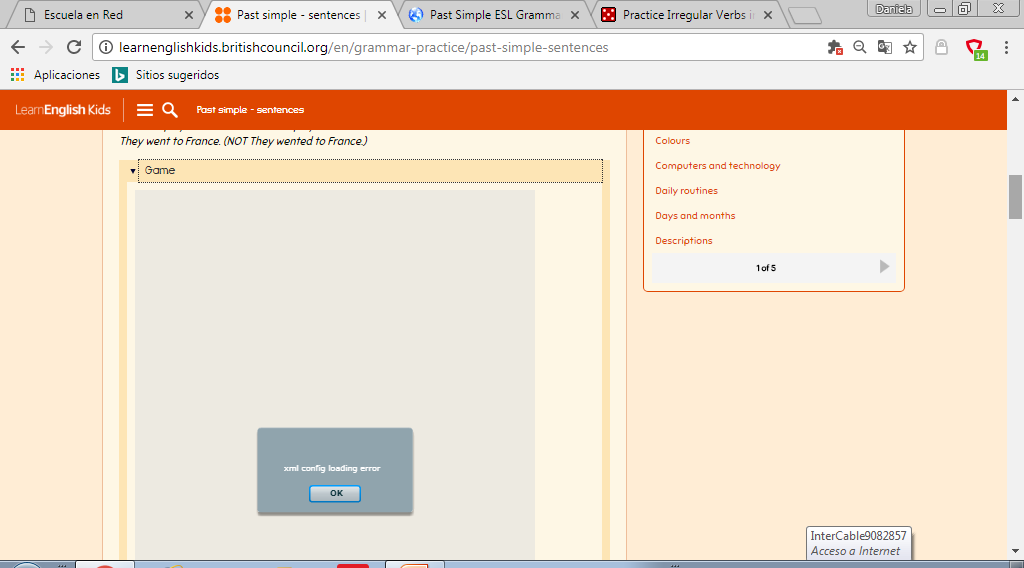 Activity 4.- jeopardy irregular verbs
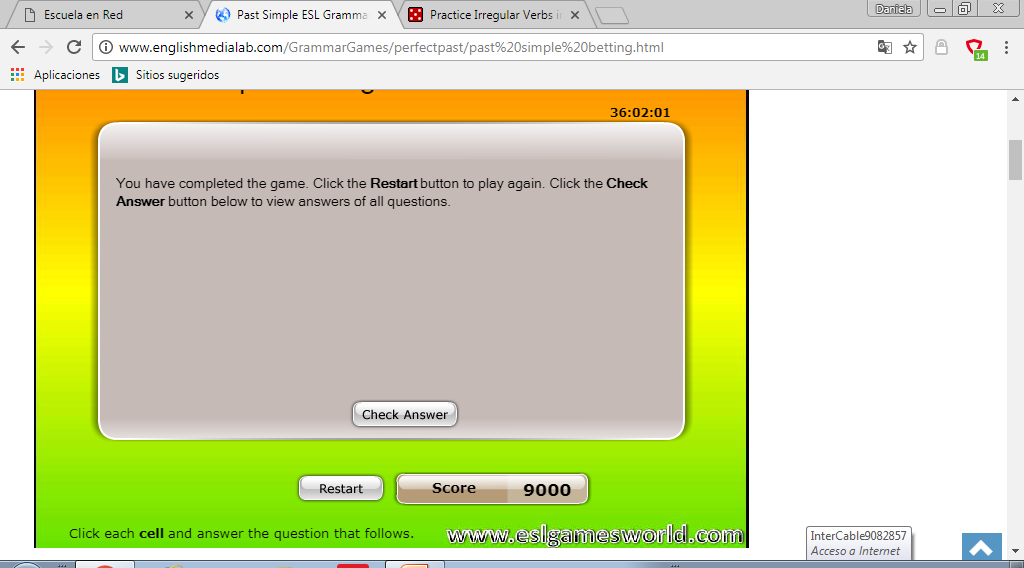 Activity 5.- hangman irregular verbs
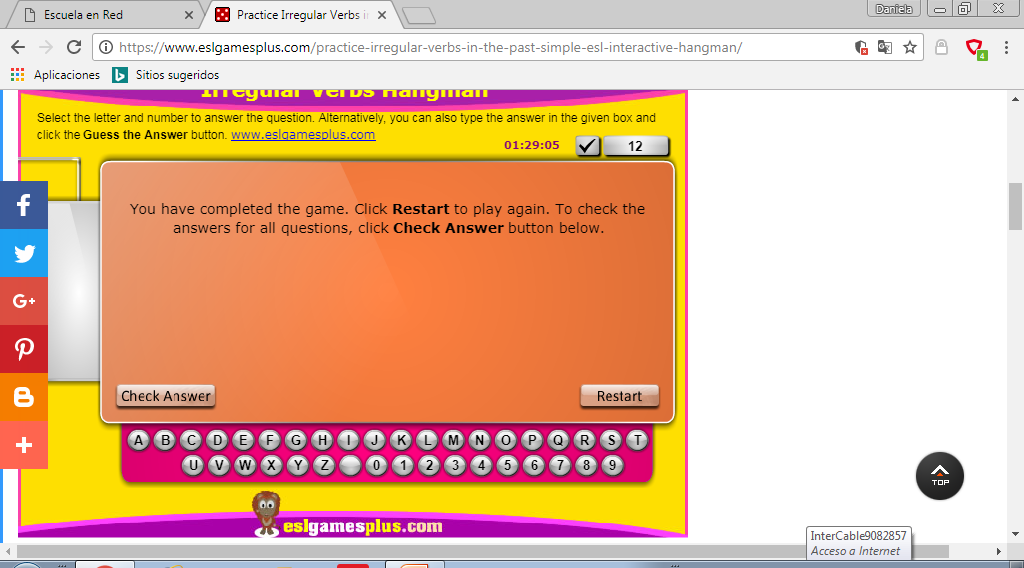